Advisory Program
SBRHS
Cyber Citizenship
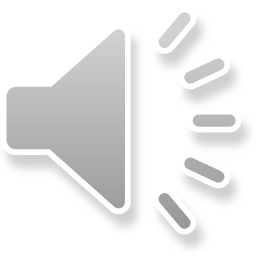 What is Cyber Citizenship?
As humans, we are all citizens of different groups
All groups have a set of obligations that maintain an environment that is 
Safe
Ethical
Responsible Decision Making 

There is always an eye on how it impacts members of the group or community
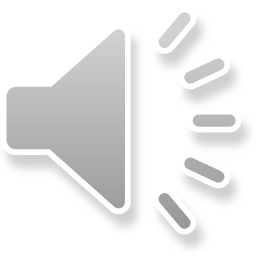 Cyber Citizen
Participation in the Cyber World = Cyber Citizen
Each member has to take responsibility for your digital footprint
Focus on engaging in positive and ethical decision making 
Always be safe online
Present Self
Future Self 

Don’t let a whim turn into a whimper for you or someone else.
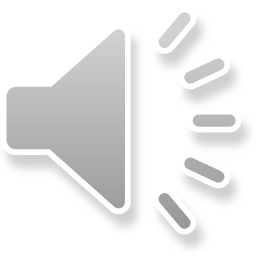 Different Generations; Different Names
Digital Immigrants – a person born or brought up before the widespread use of digital technology

Digital Natives – a person that has grown up with technology and understand it on a deeply personal and familiar level

Both groups are learning as they go but this frontier needs guidelines that we can all follow
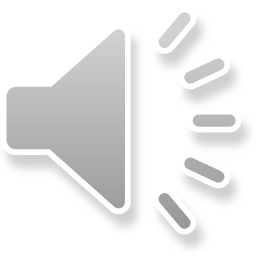 Cyber Citizen Responsibilities
Use Respectful and Kind Language, not hateful or bullying words
Treat others the way you want to be treated
Don’t share overly personal information including passwords or addresses
Don’t plagiarize, or steal, information from the web and use it as your own
Protect yourself and your computer by following security measures
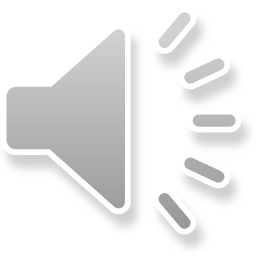 Respect and Responsibility
Respect – Always be courteous and respectful to others online in the same way you would be in real life. (The Golden Rule)


Responsibility – Own your decisions. Behave in the virtual world better than you would behave in the real world
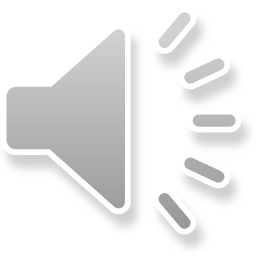 Video Time
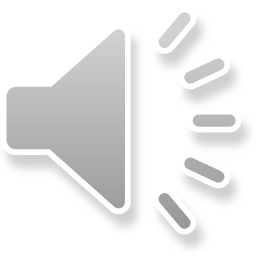 Blue Raider Banter
What are the similarities and differences between online vs. real world citizenship?
The world is formed by different sets of rules. For example, stealing is not socially acceptable behavior and punishable by law. What laws or rules should be followed in order to be a good citizen?
Self Reflection Time
Spend the next few minutes thinking about this topic


Use your journal to express your thoughts about how you will navigate the digital world
Giving Credit Where Credit is Due
www.junipershorepublications.com

Youtube Videos
Mahalo.com
Flocabulary
Tedx Talks – Michelle Clark
Common Sense Media